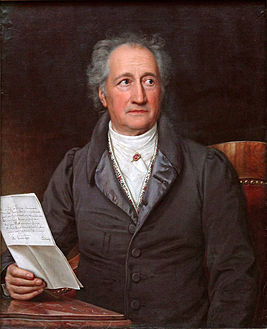 J. W. Coethe
28.08.1749 – 22.03.1832
1765-1768 – das Studium der Recht an der Leipziger Universität, 1771 – in Straßburg
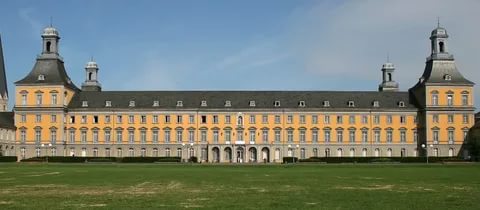 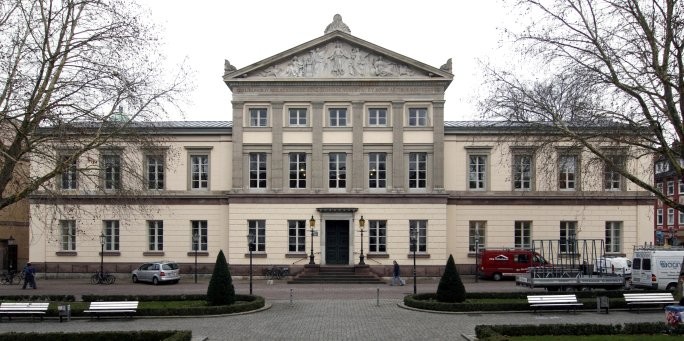 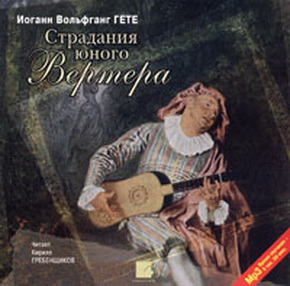 1774 - der Briefroman „Die Leiden des jungen Werther“
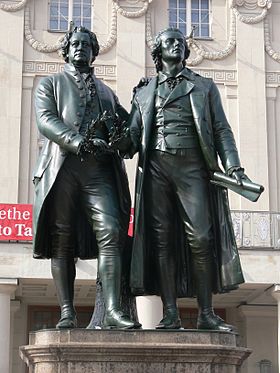 Von 1775 – das Leben in Weimar
Gedichte „Mailied“, „Meeresstille“, „Heidenröslein“
       die Ballade „Der Erlkönig“ 
       die Tragödie „Faust“
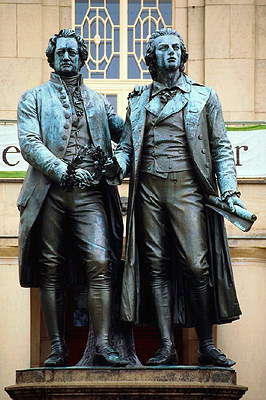 1832 kam er ums Leben